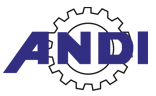 Visión de la ANDI:
La industria hondureña es competitiva y rentable, socialmente responsable y opera en un entorno seguro y equitativo.
Tratado de la Unión Europea:
La UE “… se basa en un crecimiento económico equilibrado …, en una economía social de mercado altamente competitiva, …., en un nivel elevado …. de la calidad del medio ambiente.”